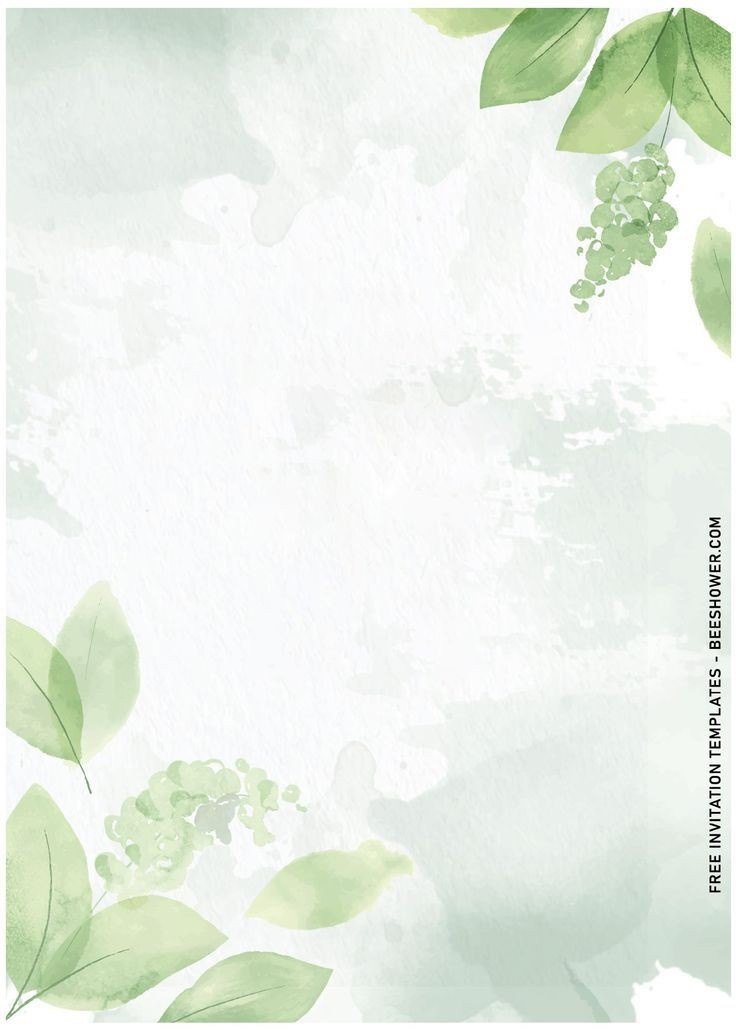 Исследовательский проект
«Влияние фитонцидов растений на рост мукора»
Выполнила ученица 7 класса МБОУ «Школа №154»
Галаева Варвара
Научный руководитель:
Федонина Олеся Андреевна
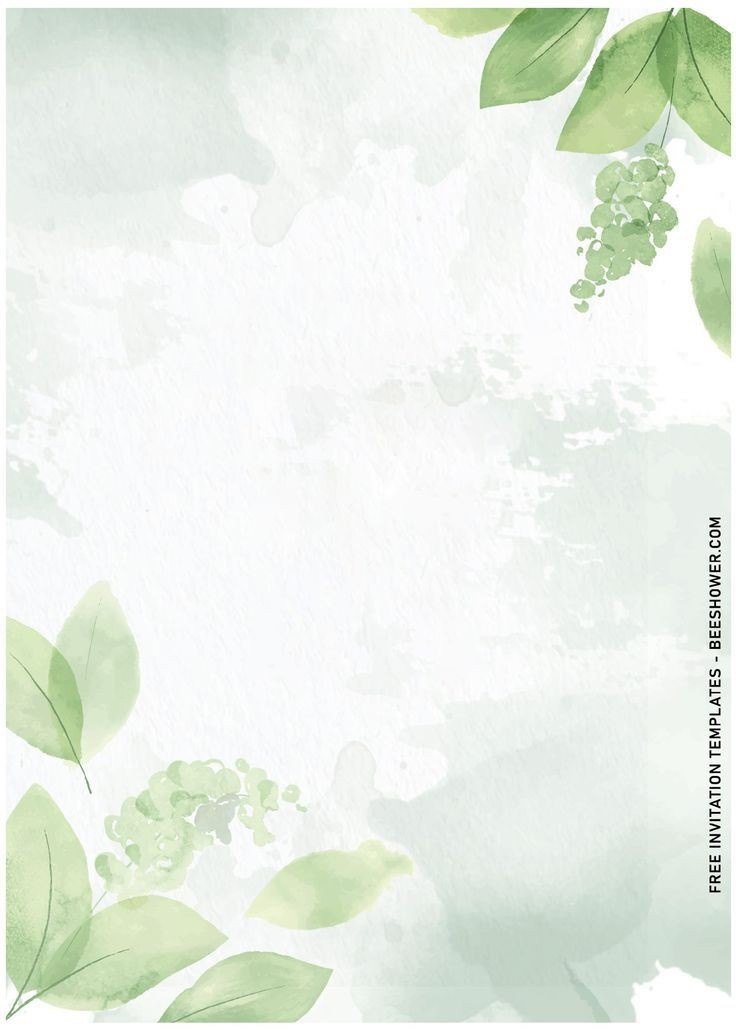 Актуальность темы
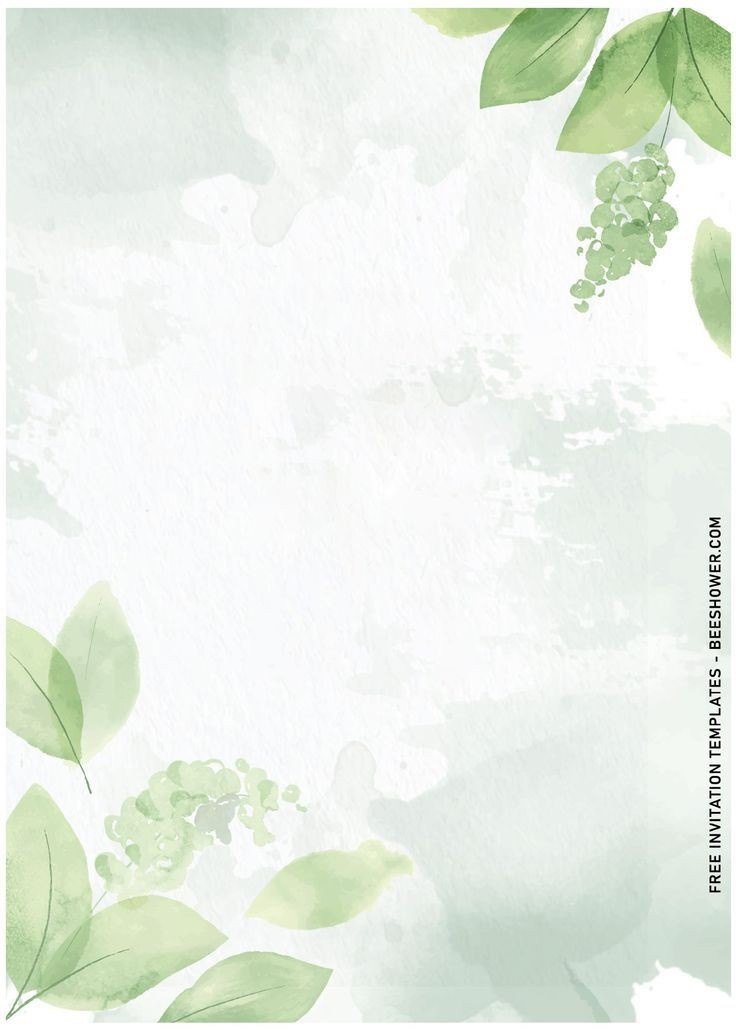 Цель работы:
Изучение влияния фитонцидов растений на рост микроорганизмов, в частности на рост мукора и выявление растений, подавляющих рост мукора.
Задачи:
1. Знакомство с литературой по данному вопросу.
2. Проведение эксперимента по выращиванию мукора.
3. Наблюдение за ходом эксперимента и получаемыми результатами.
4. Анализ результатов проведенного эксперимента.
5. Выявление фитонцидоносных растений и веществ, подавляющих рост мукора.
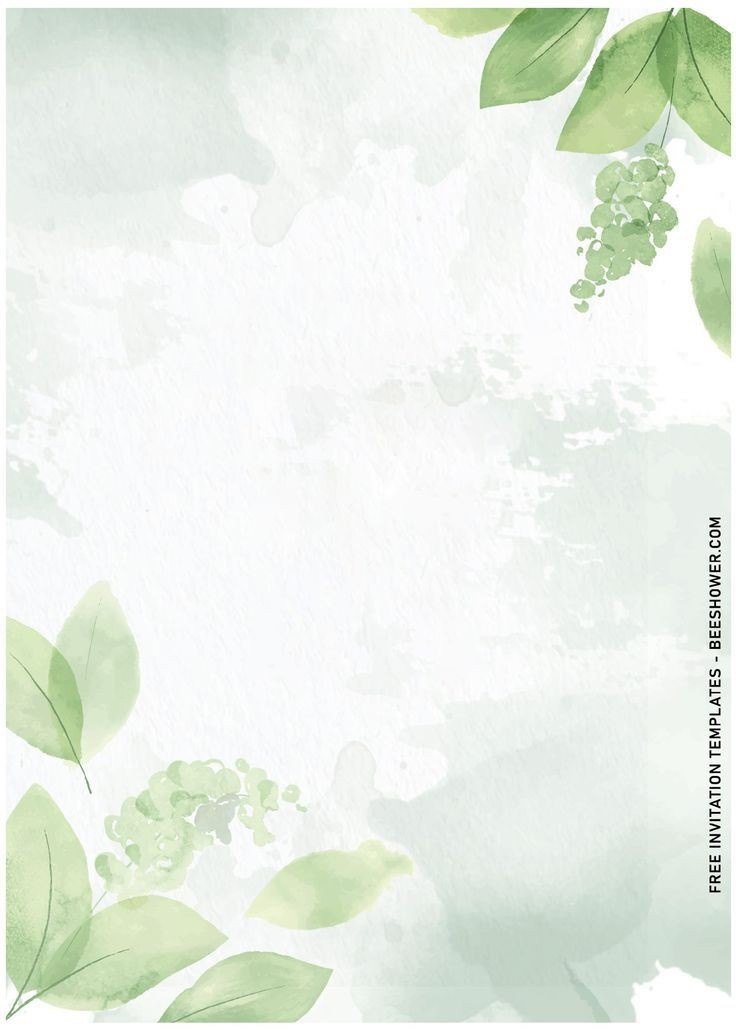 Грибы – часть живой природы
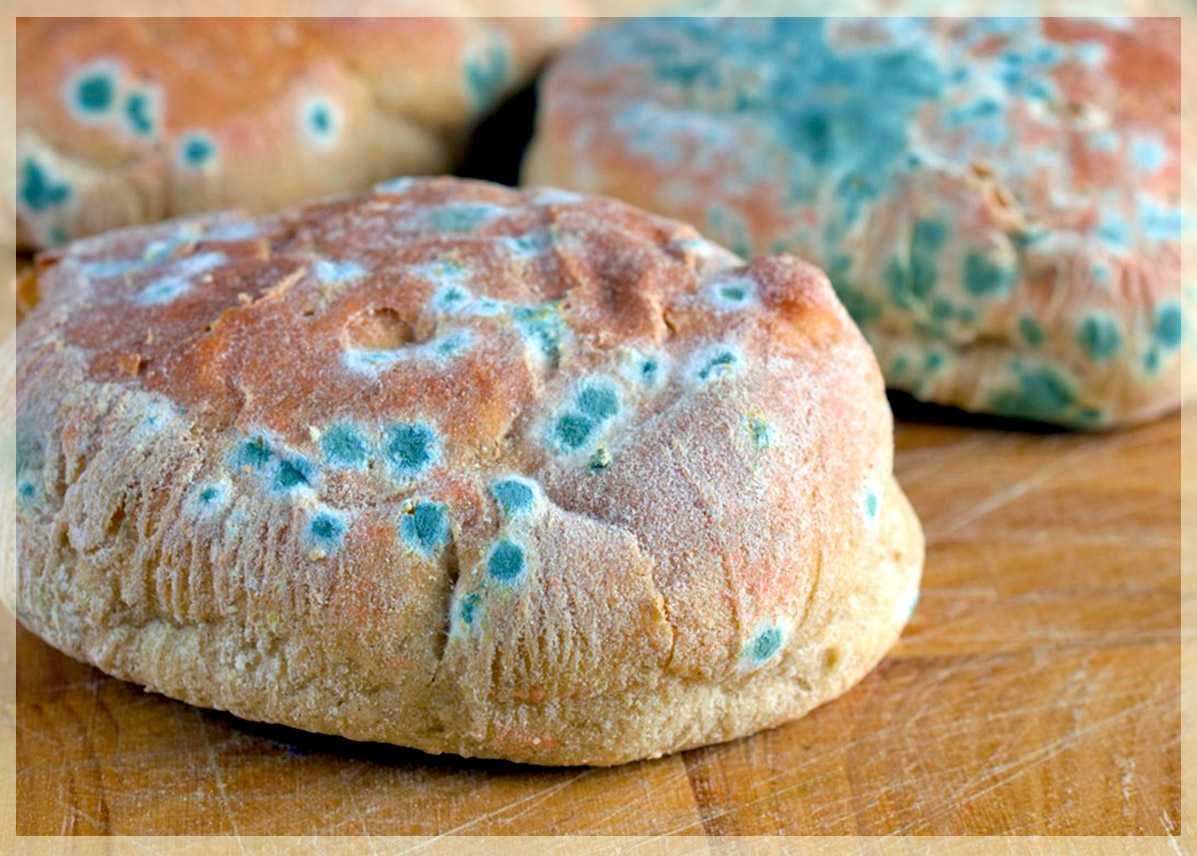 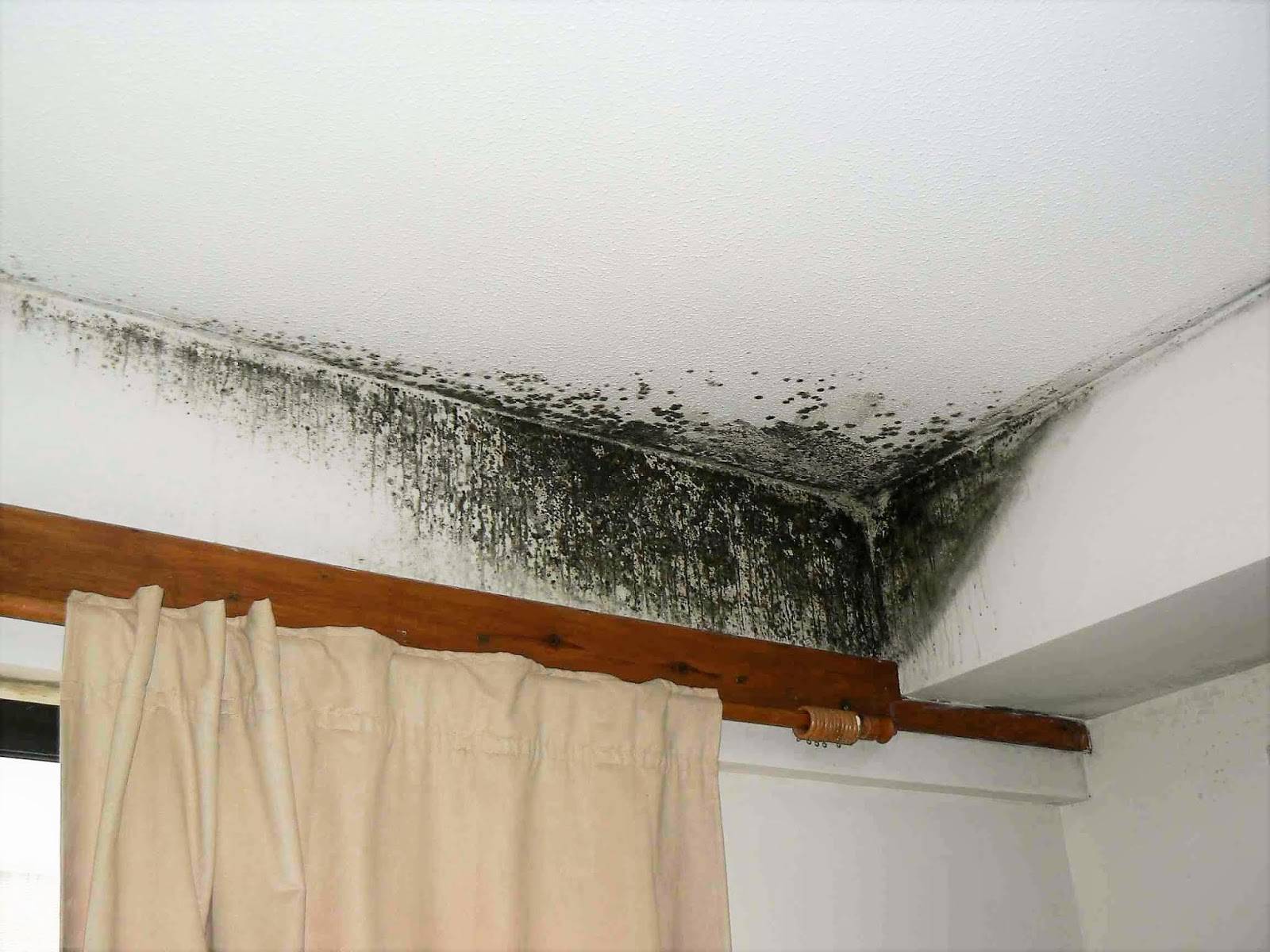 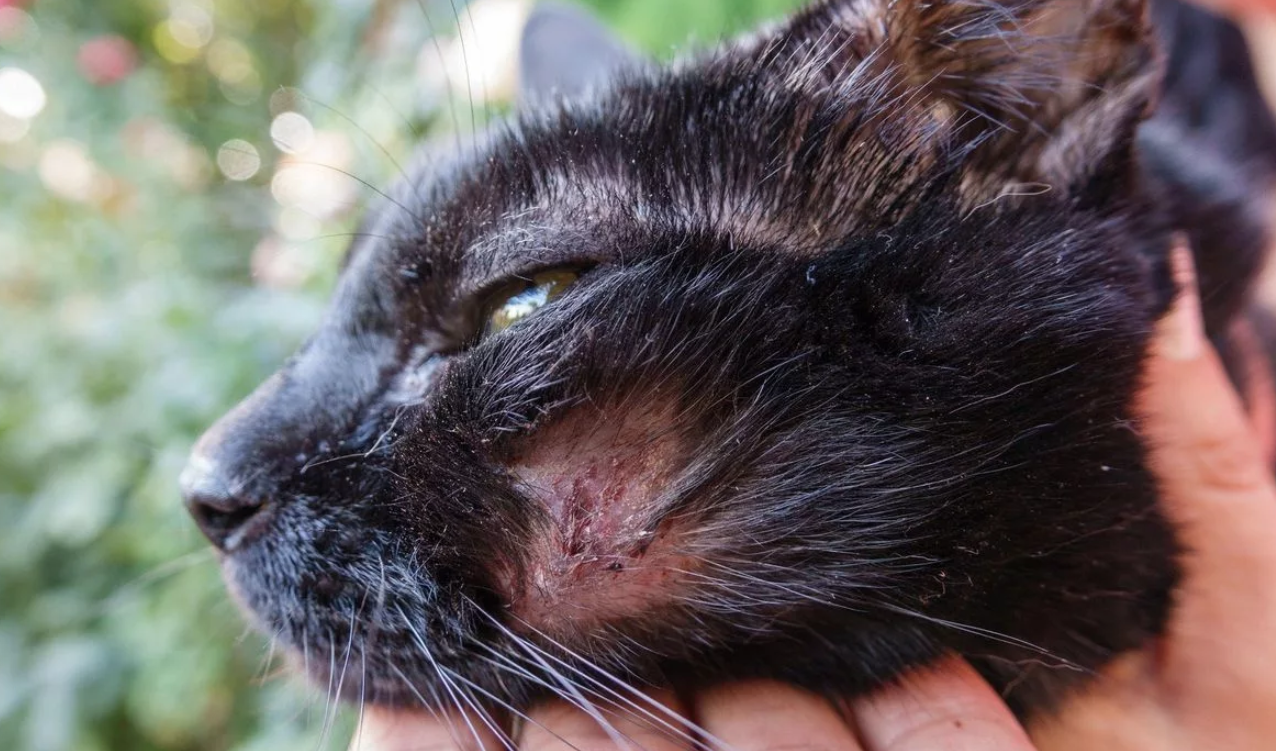 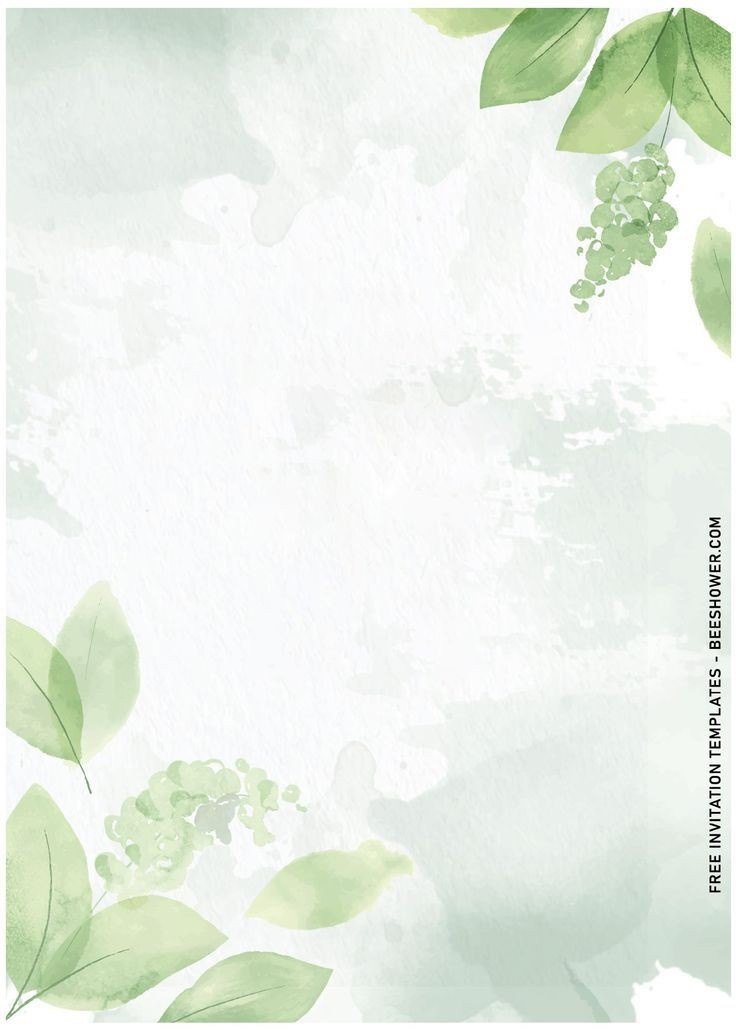 Mastigomycotina
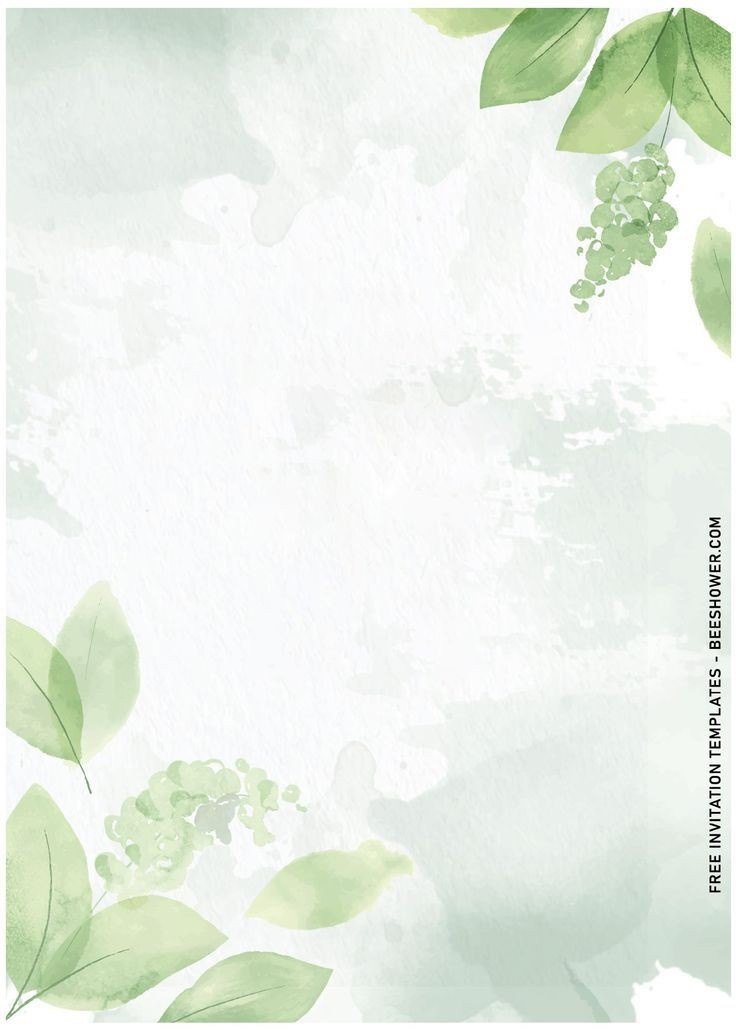 Ascomycotina
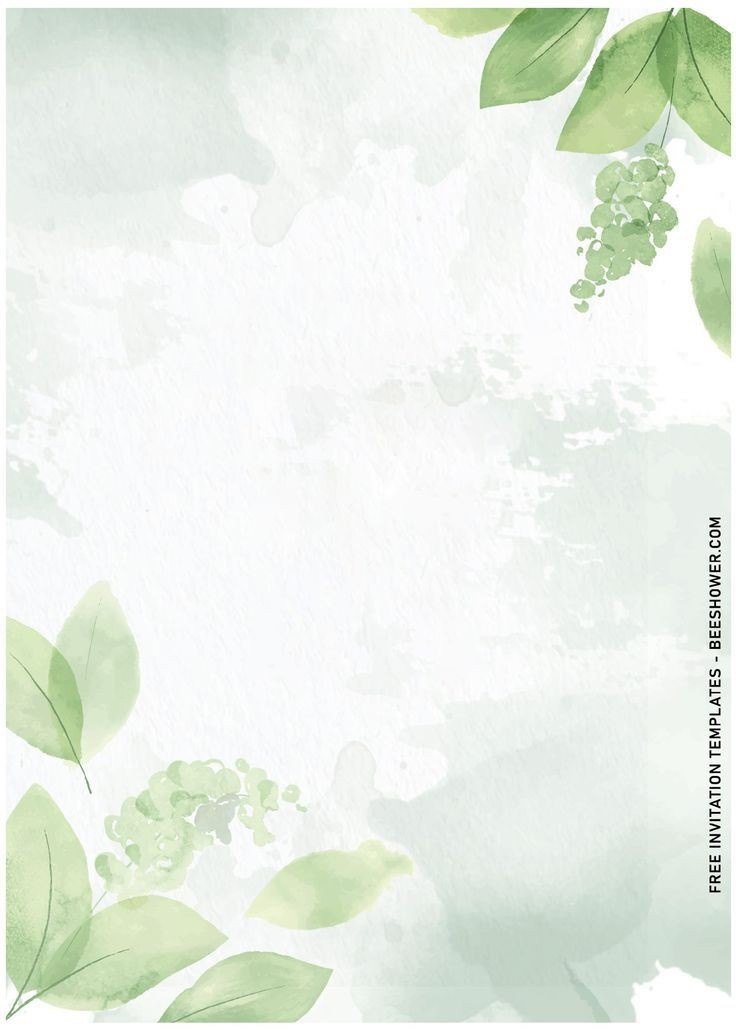 Basidiomycotina
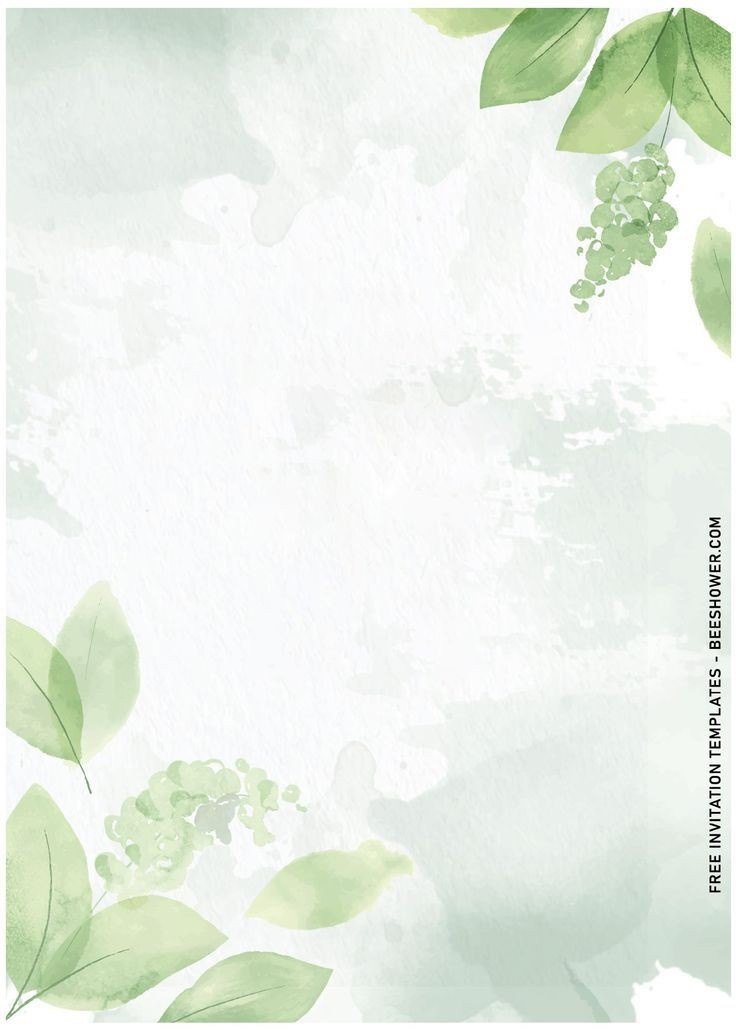 Deuteromycotina
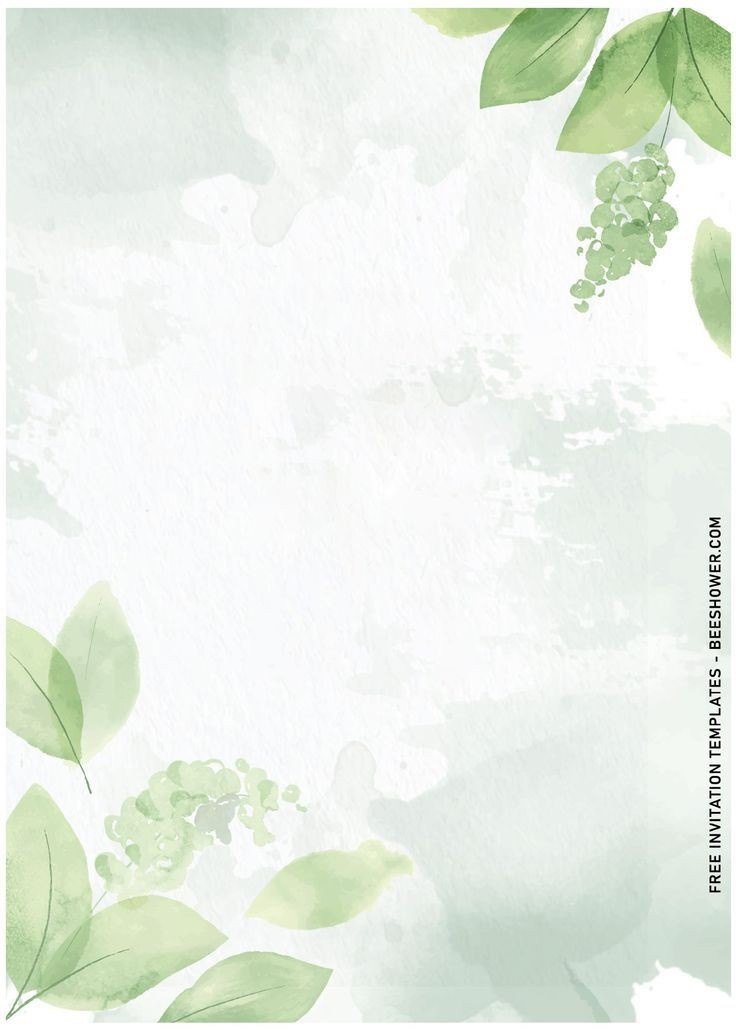 Zygomycotina
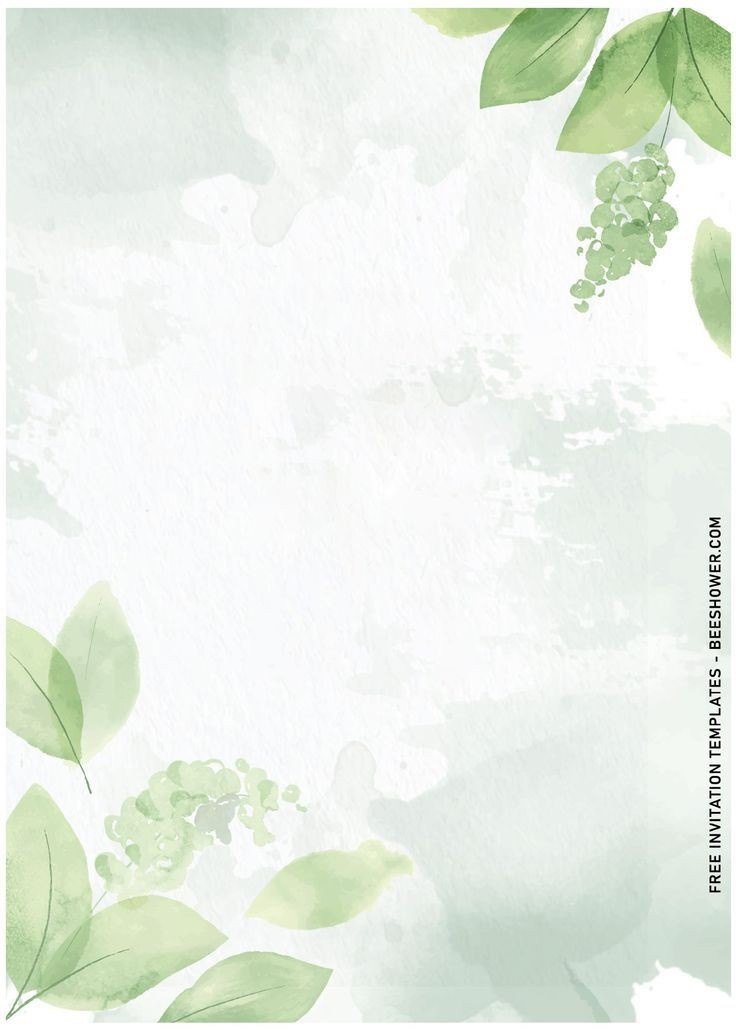 Mucor
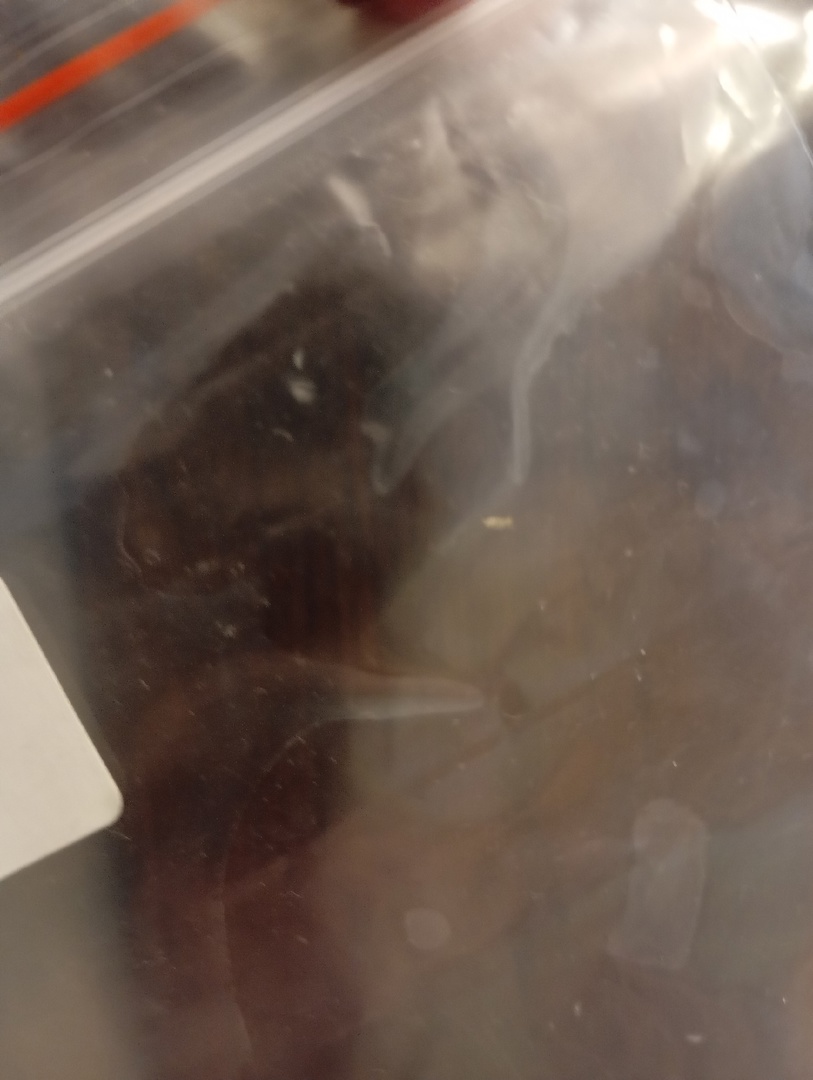 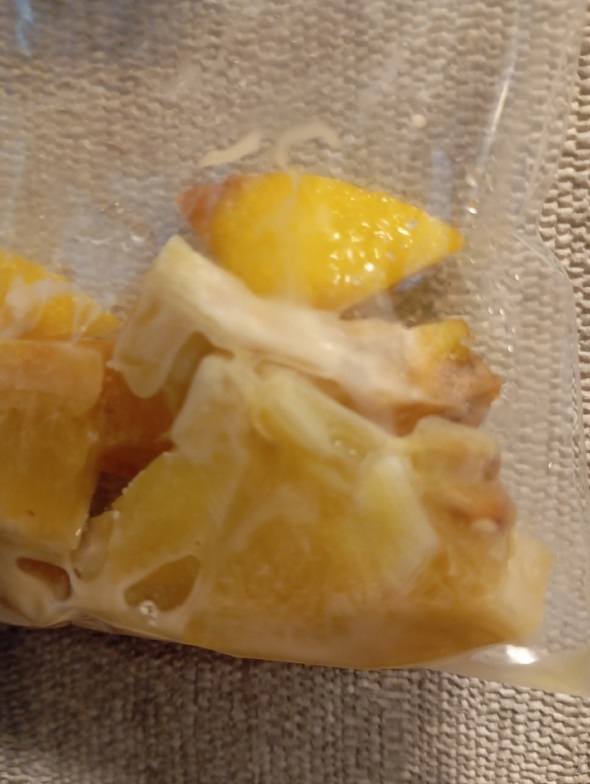 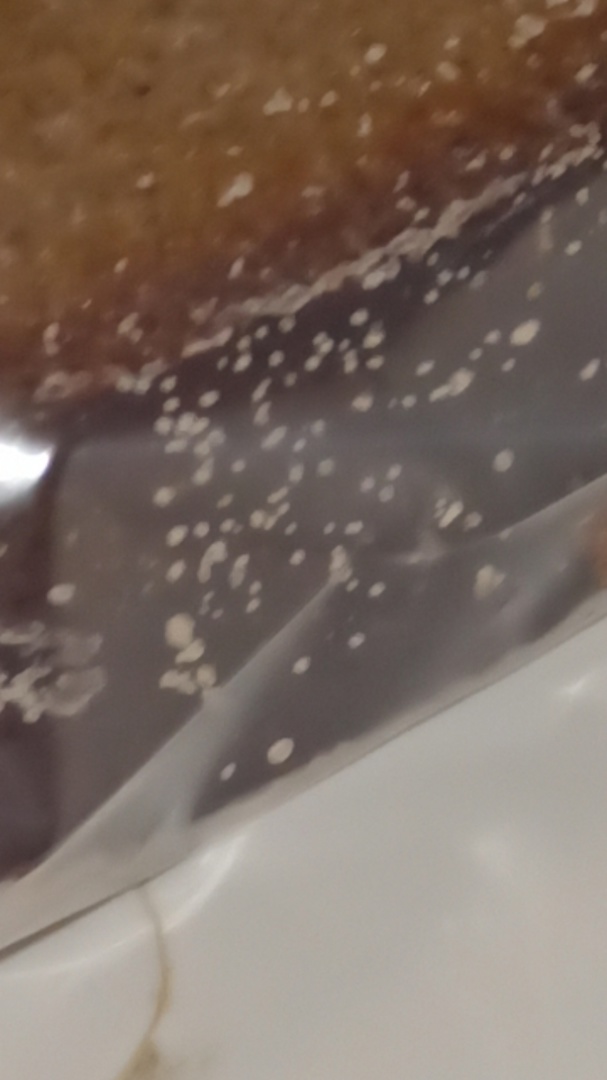 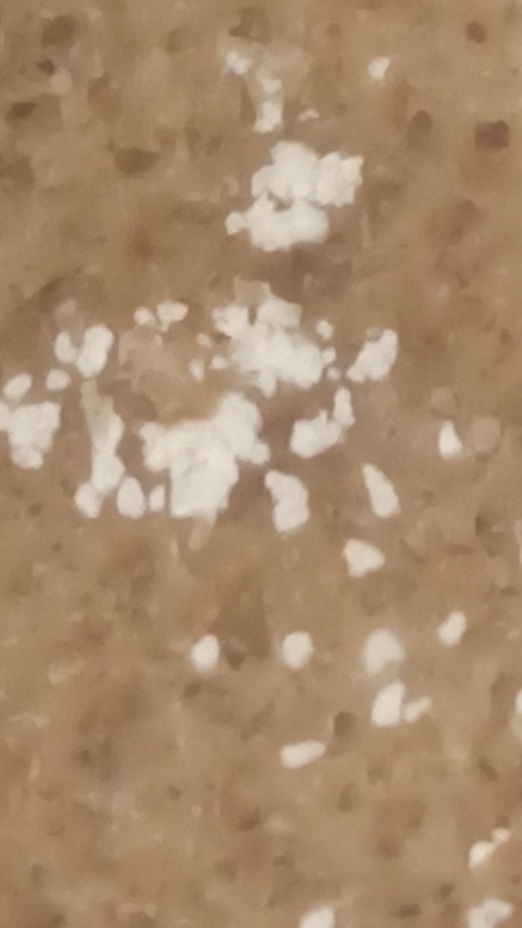 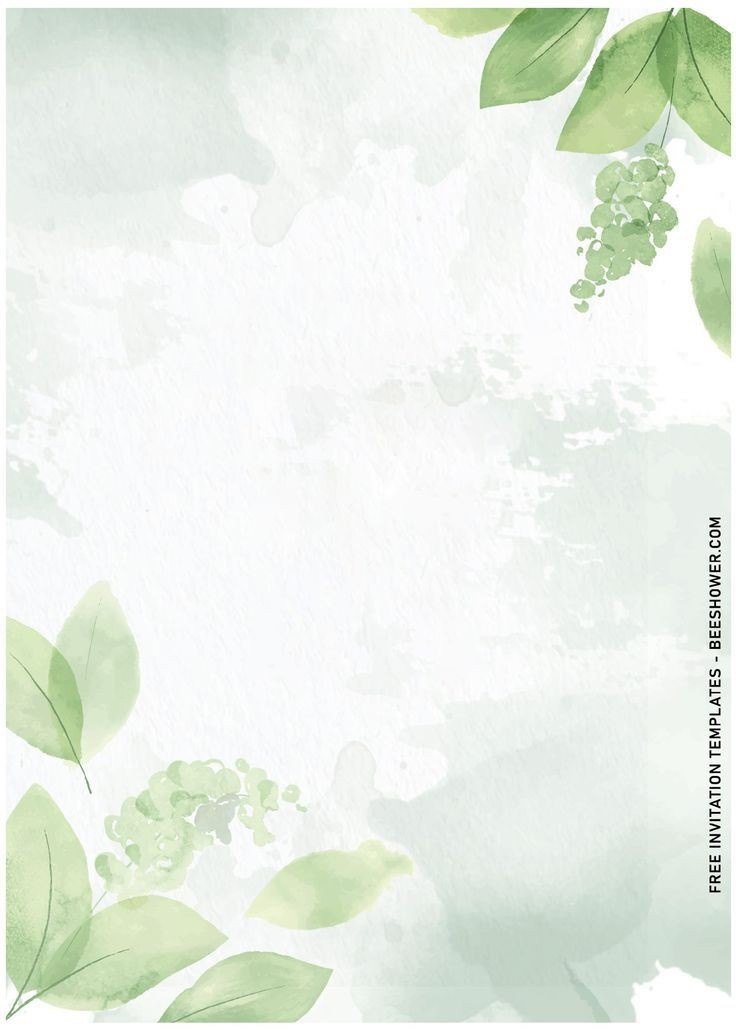 Mucor
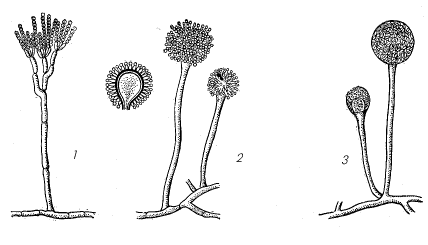 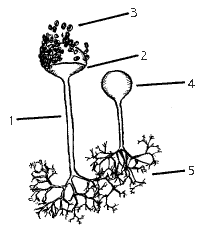 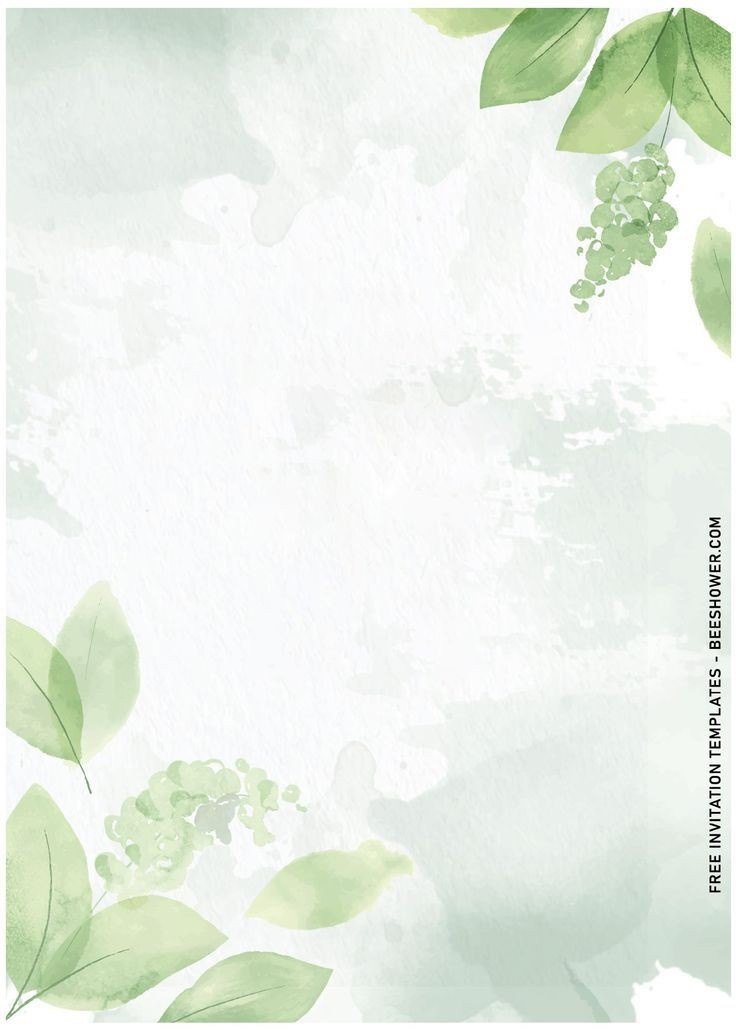 Фитонциды
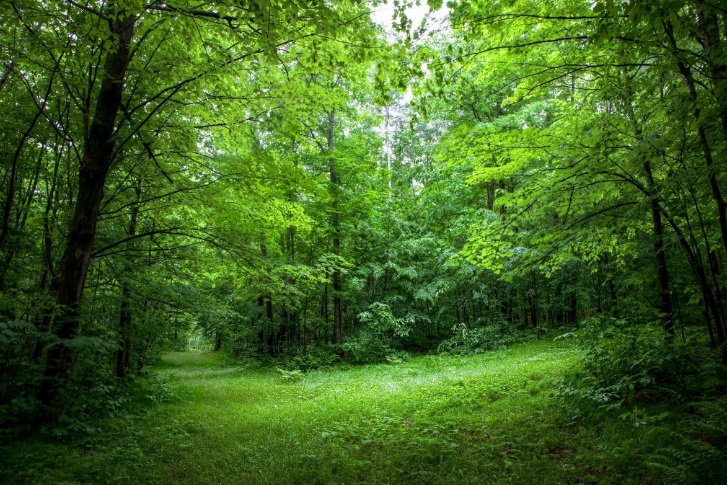 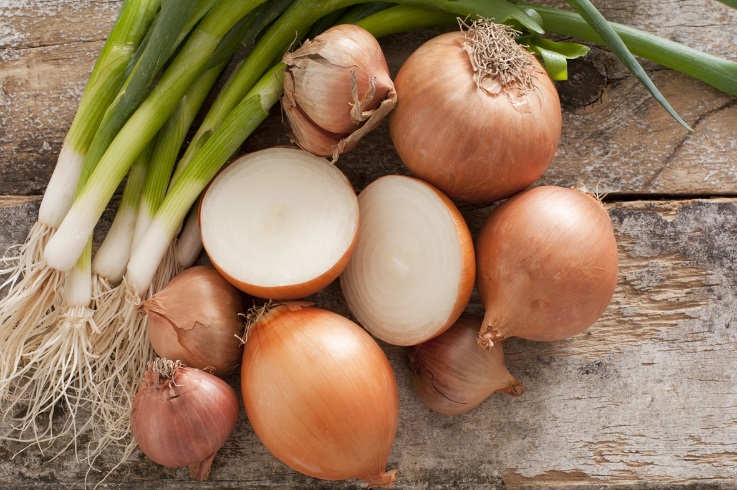 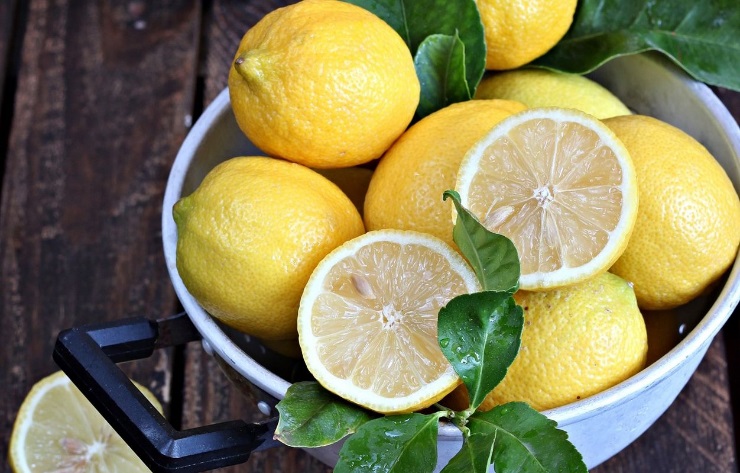 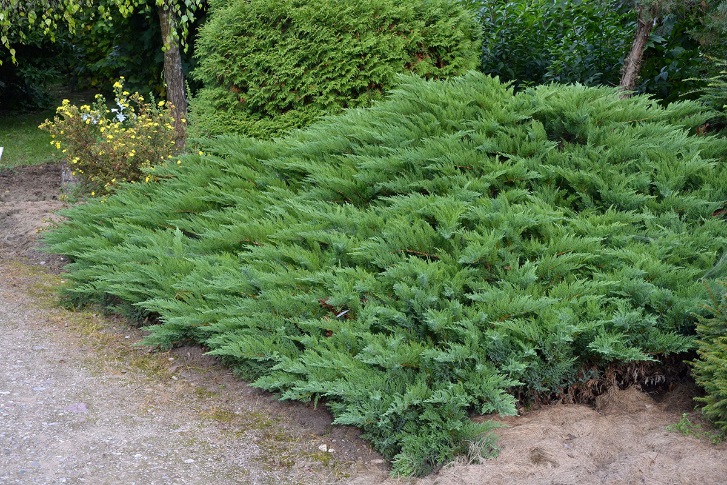 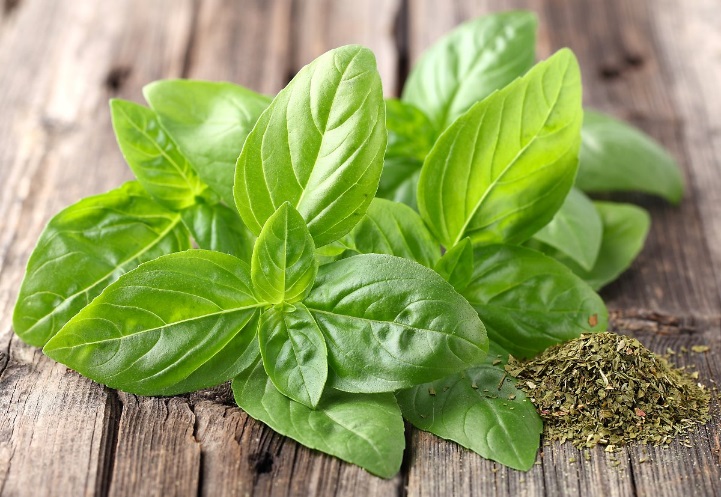 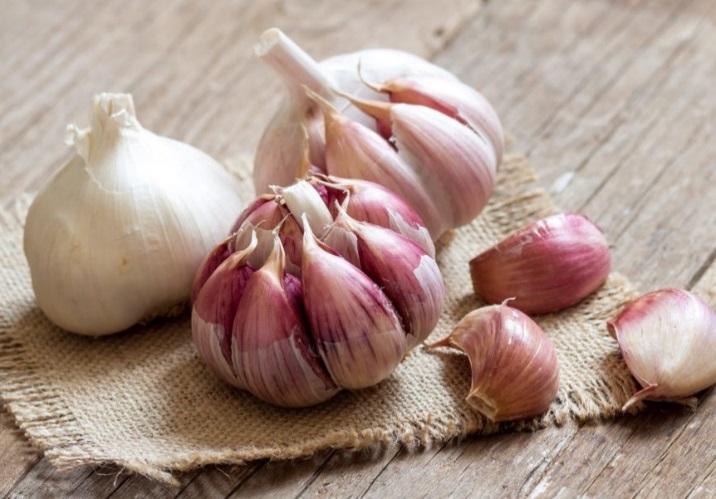 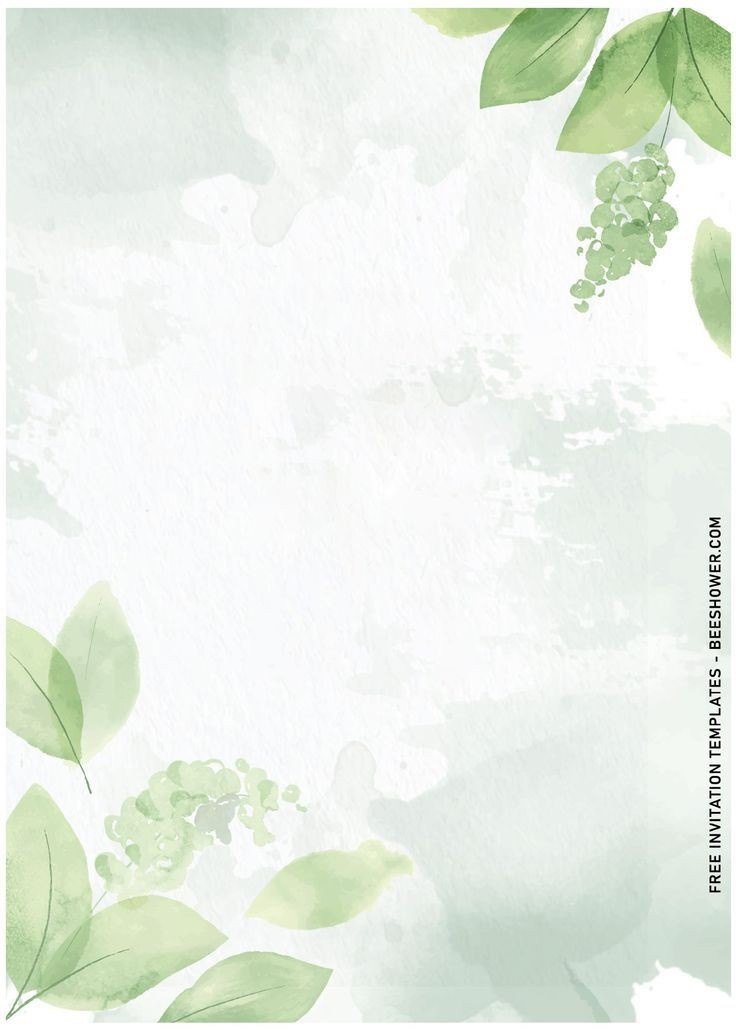 Эксперимент
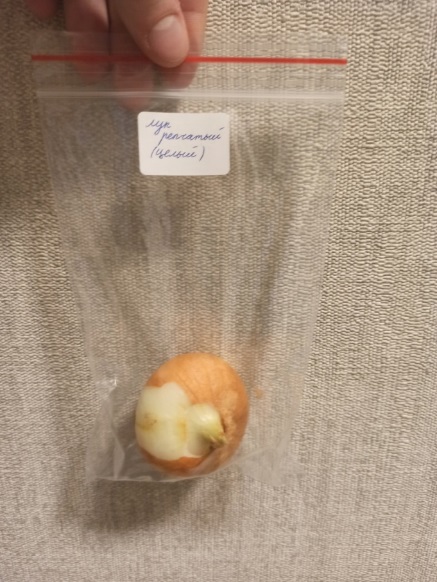 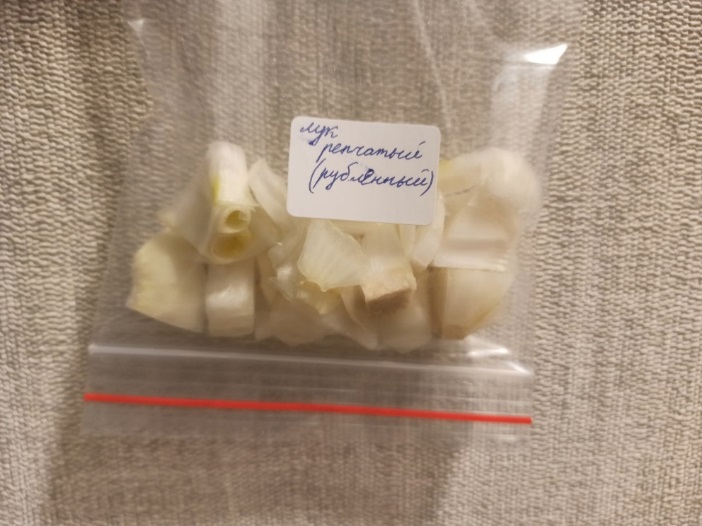 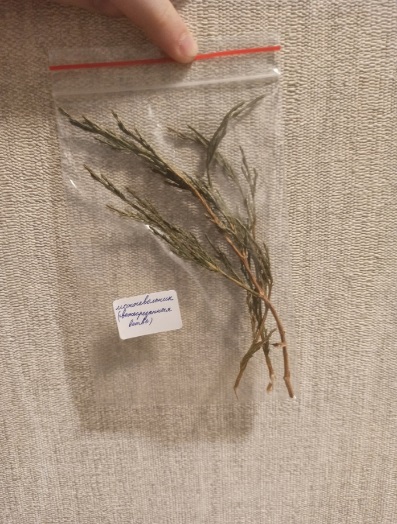 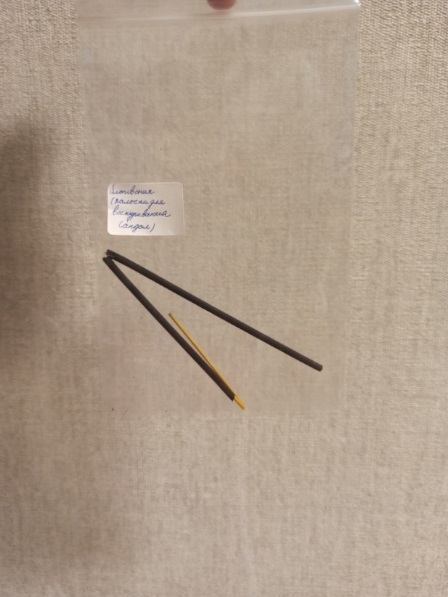 1. Можжевельник (свежесрезанная ветвь);
2. Герань (свежесрезанный порванный лист); 
3. Герань (свежесрезанный целый лист); 
4. Лимон (свежий, порезанный); 
5. Лимон (свежий, целый);
6. Чеснок (свежий, порубленный); 
7. Чеснок (свежий, целый);
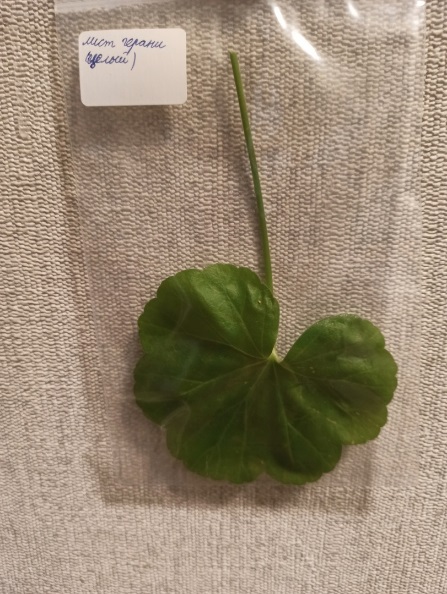 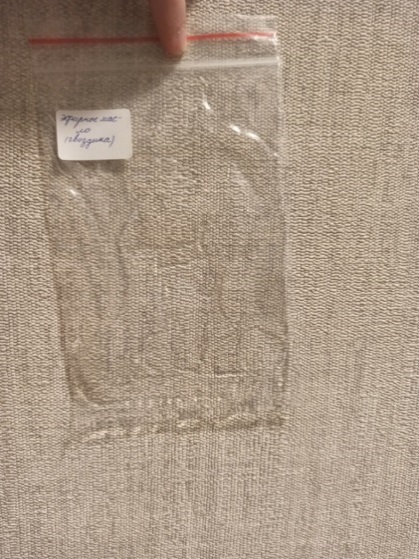 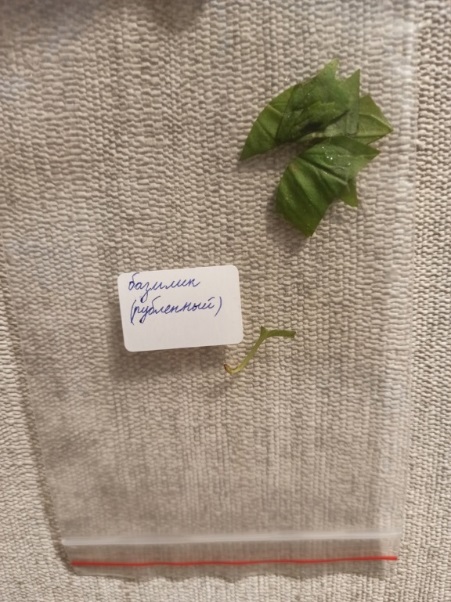 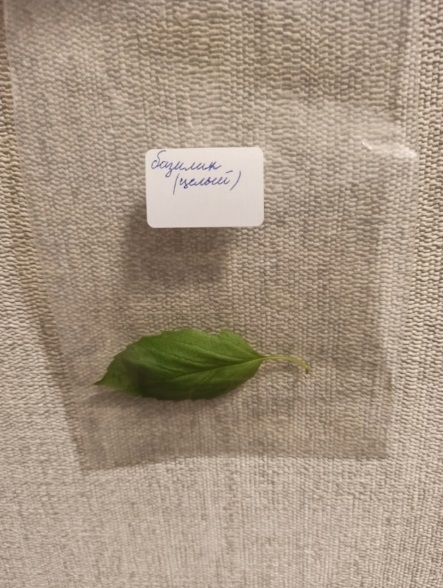 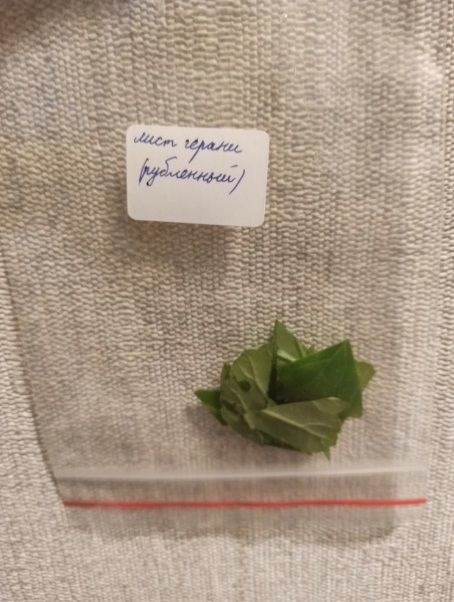 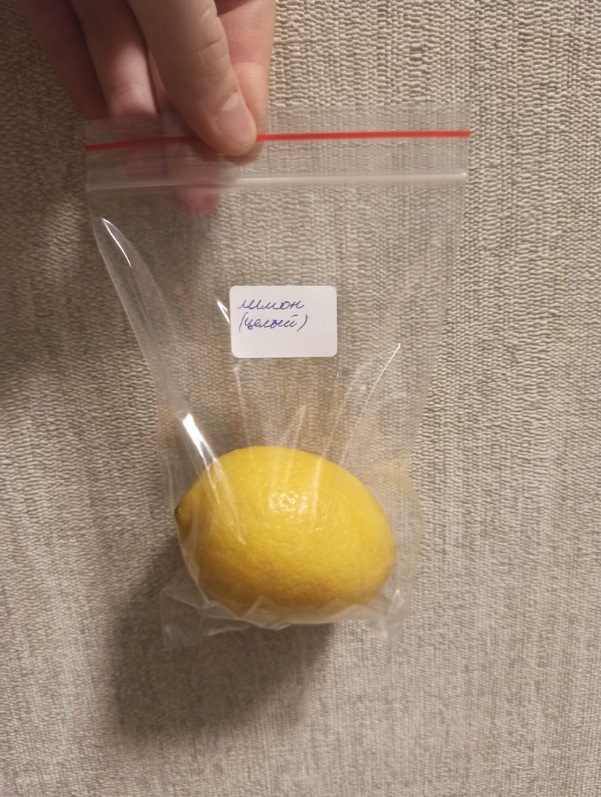 8. Лук репчатый (свежий, целый); 
9. Лук репчатый (свежий, порубленный);
10. Благовония (палочки для воскуривания Сандал); 
11. Эфирное масло (гвоздика);
12. Базилик (свежесрезанный целый лист);
13. Базилик (свежесрезанный порванный лист);
14. Контрольный материал – кусок черного хлеба без дополнительных.
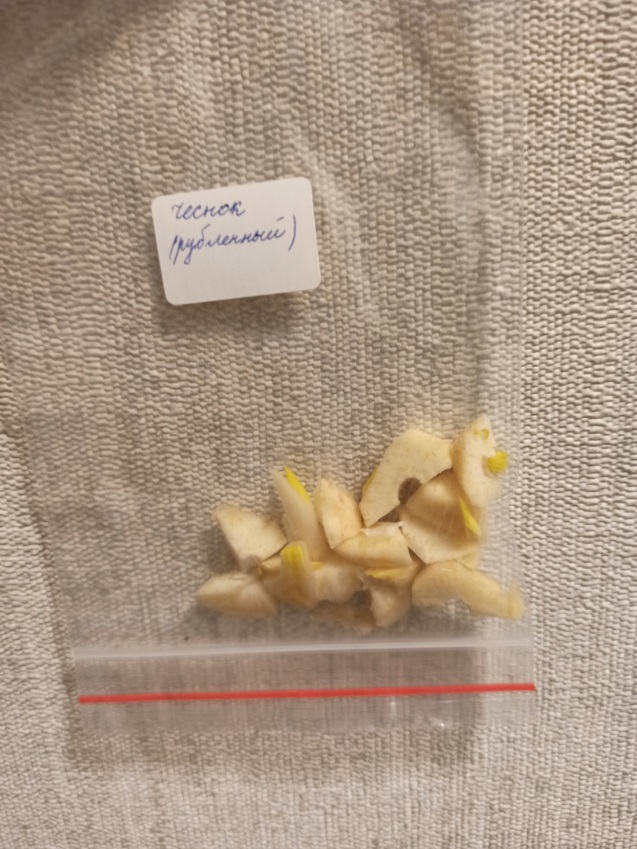 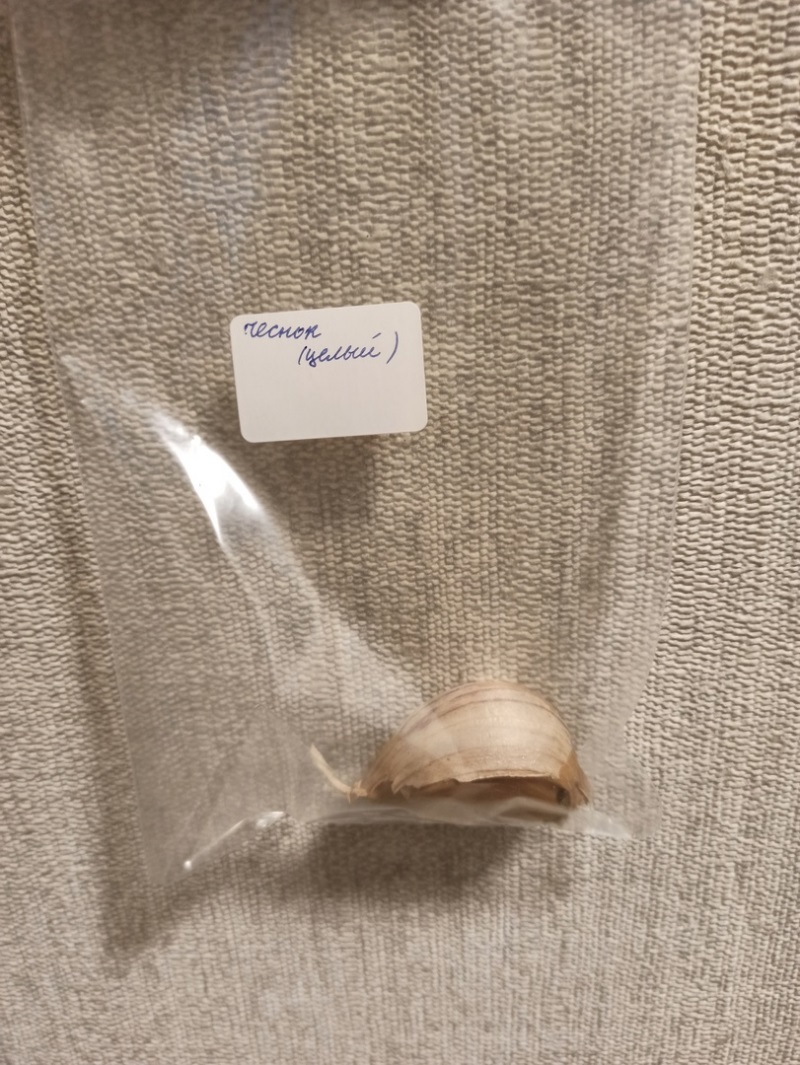 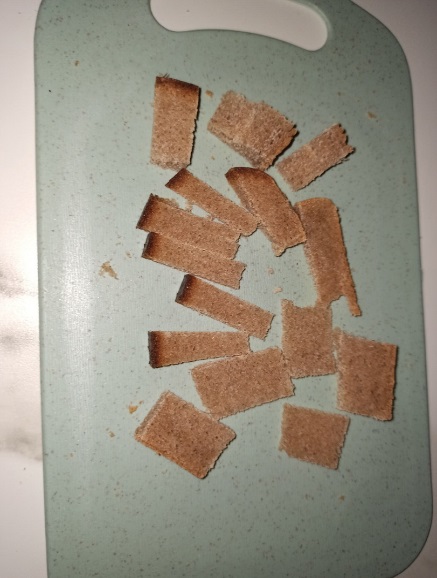 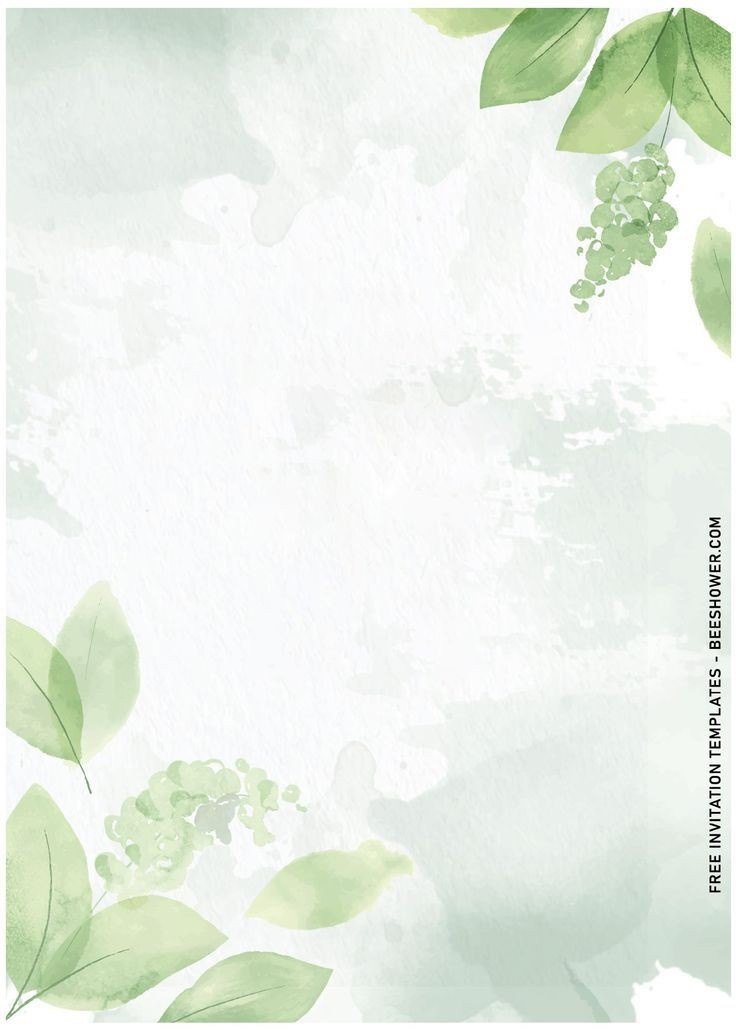 Результаты эксперимента
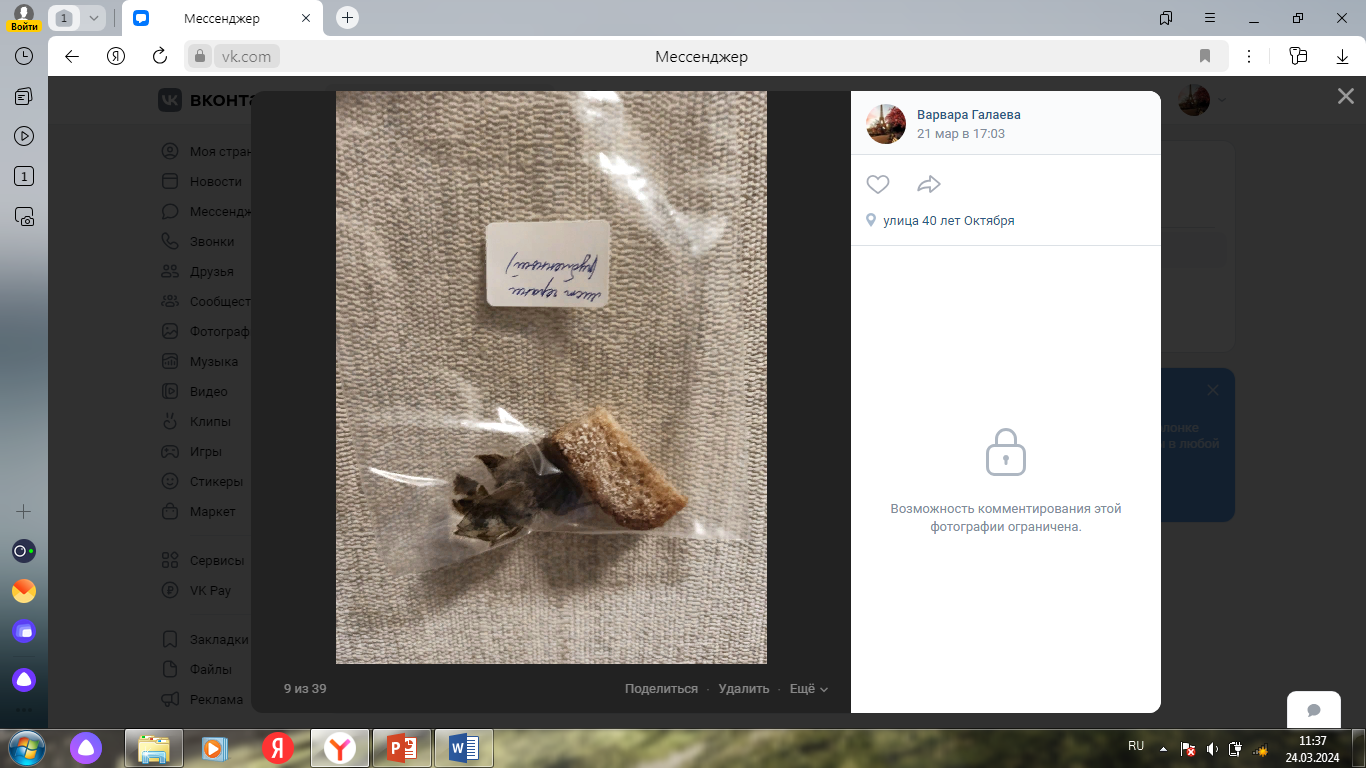 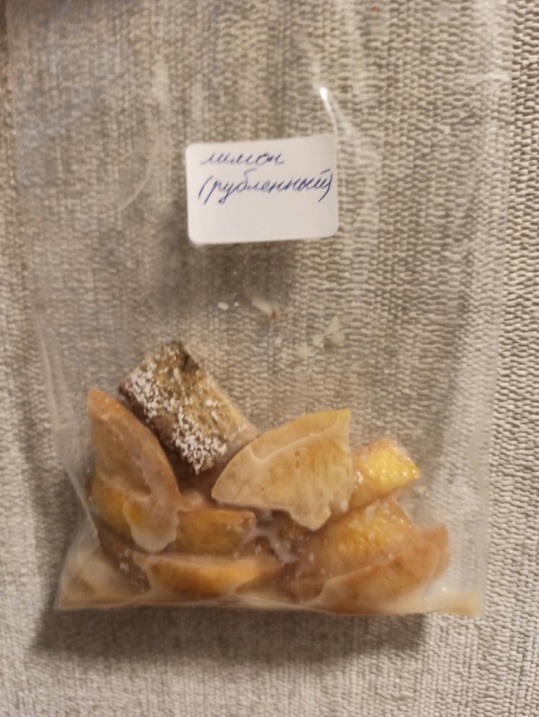 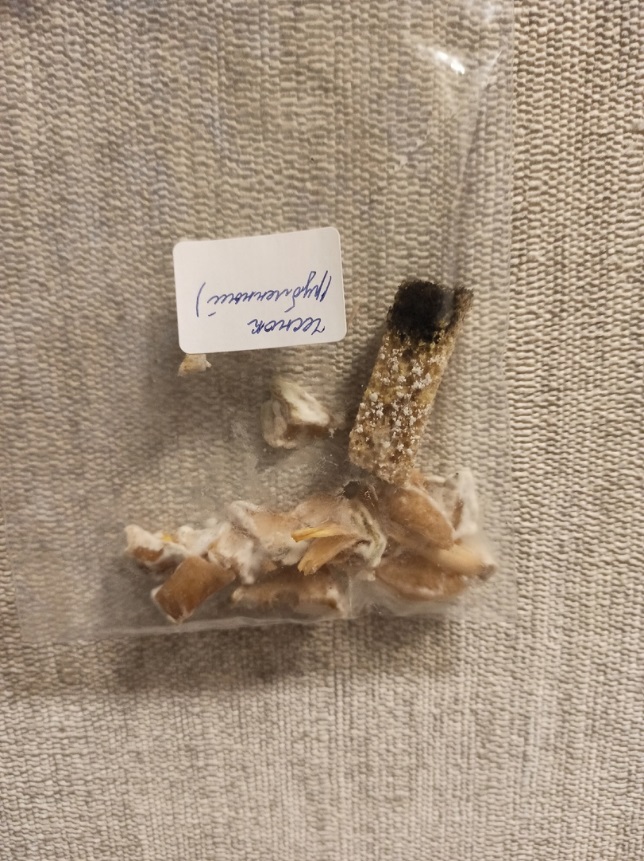 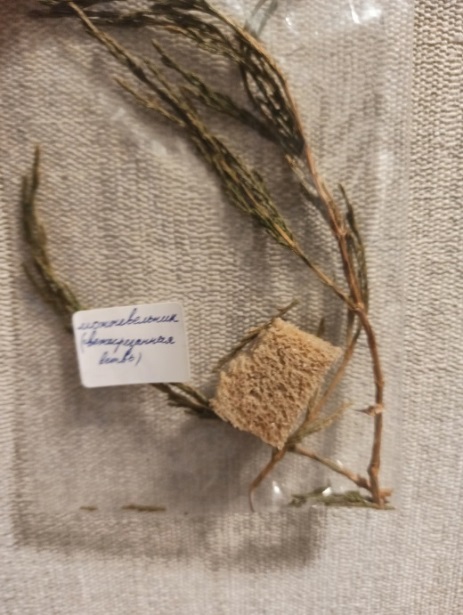 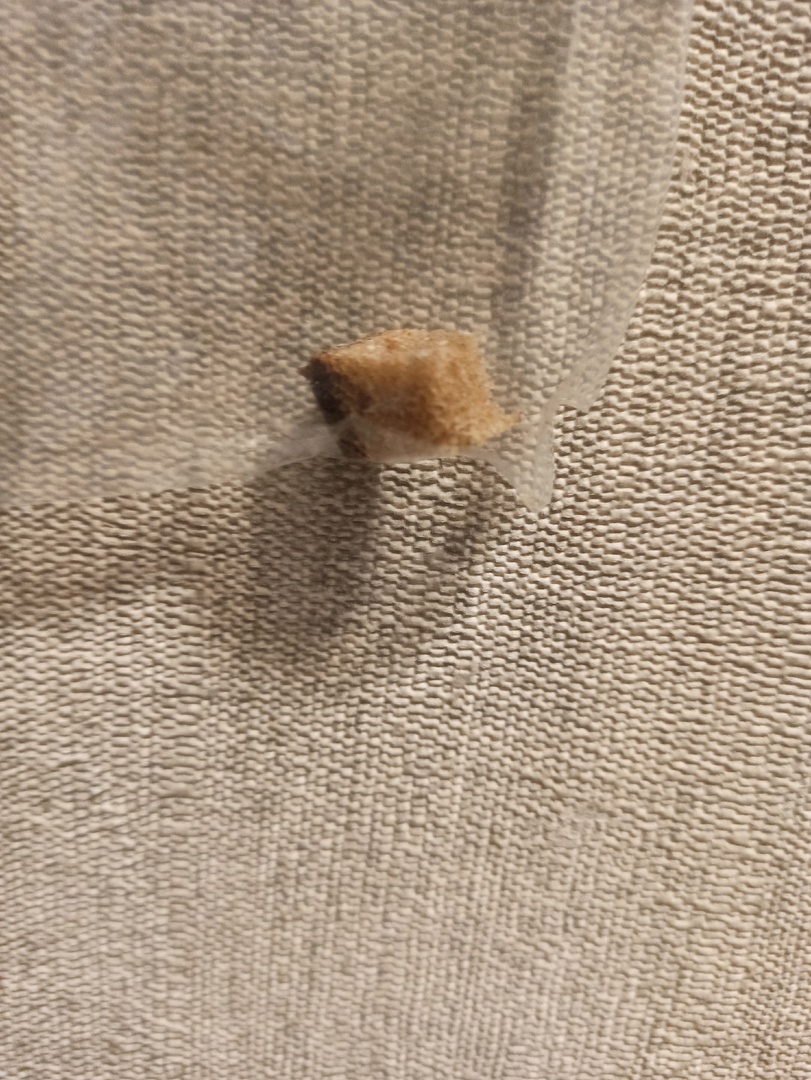 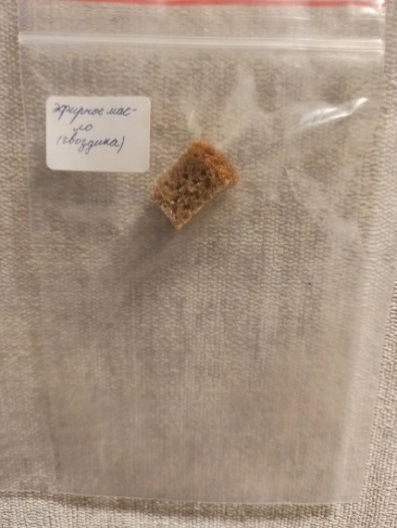 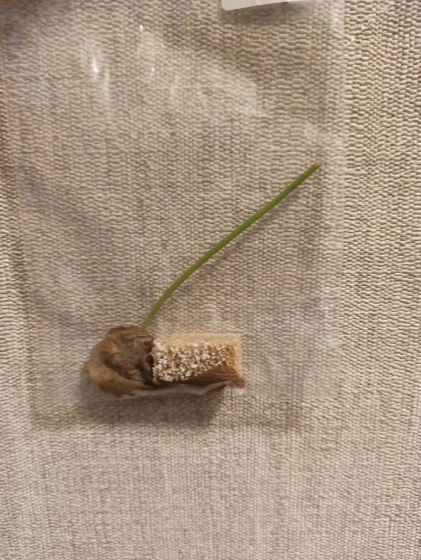 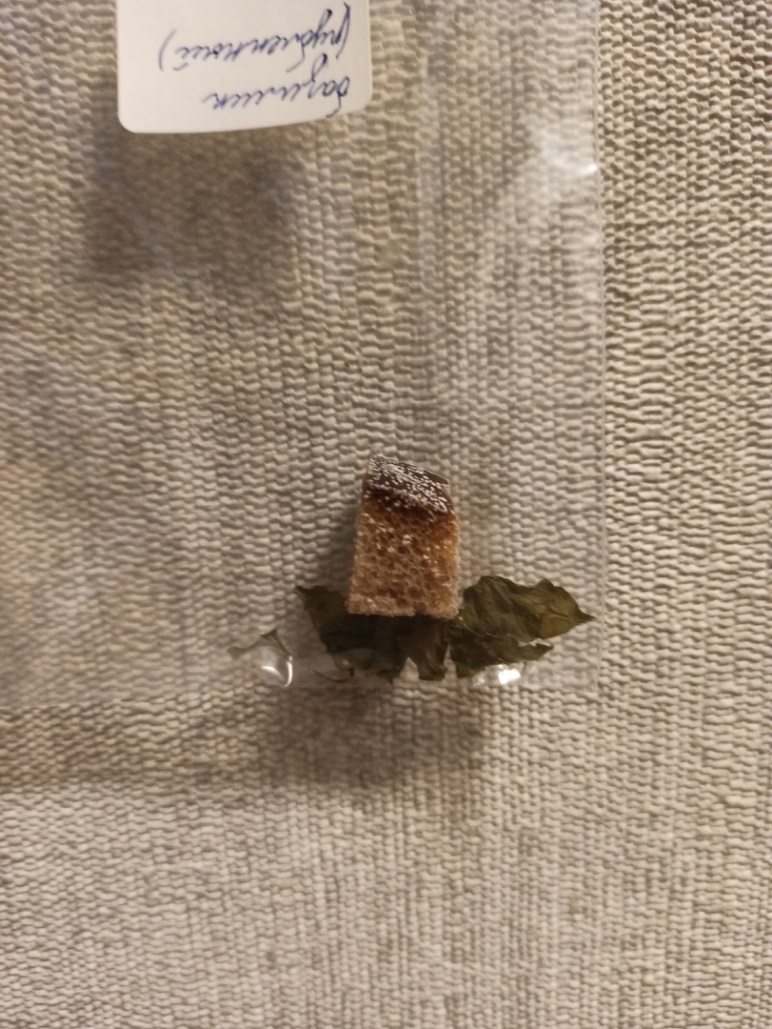 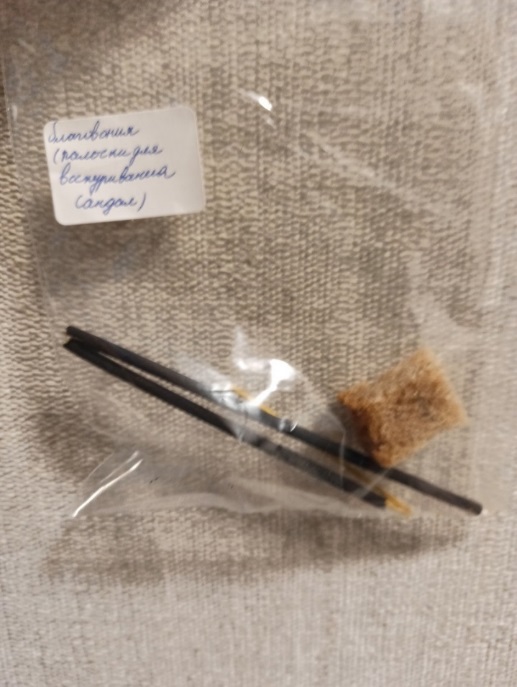 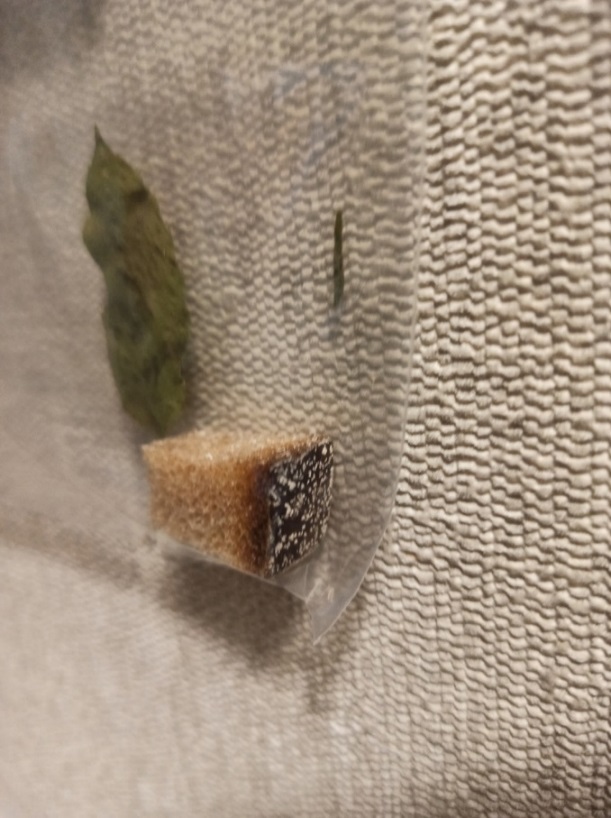 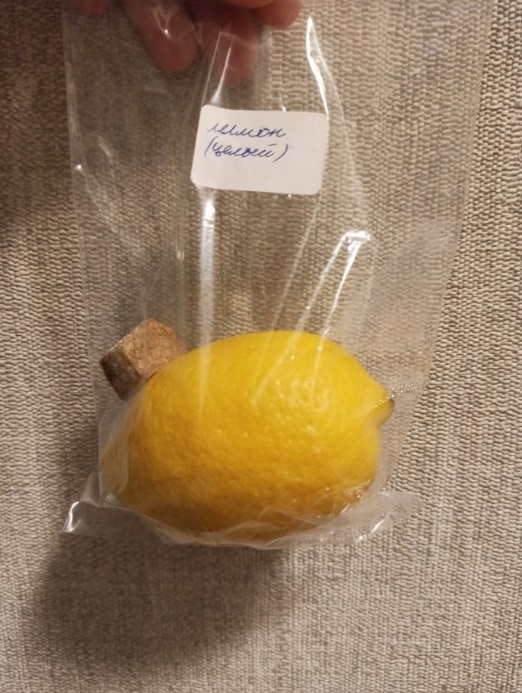 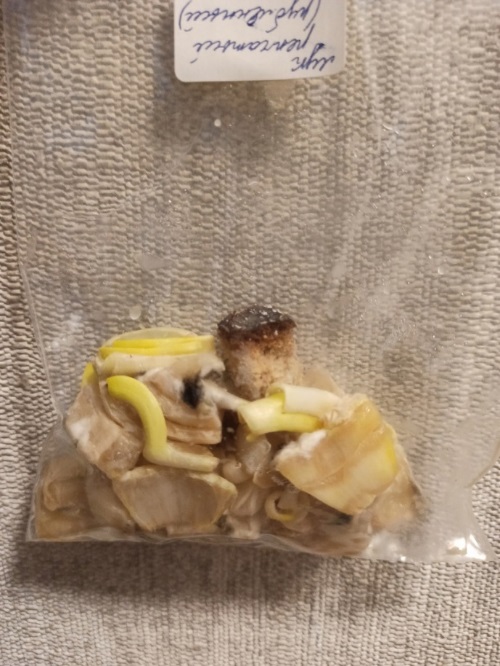 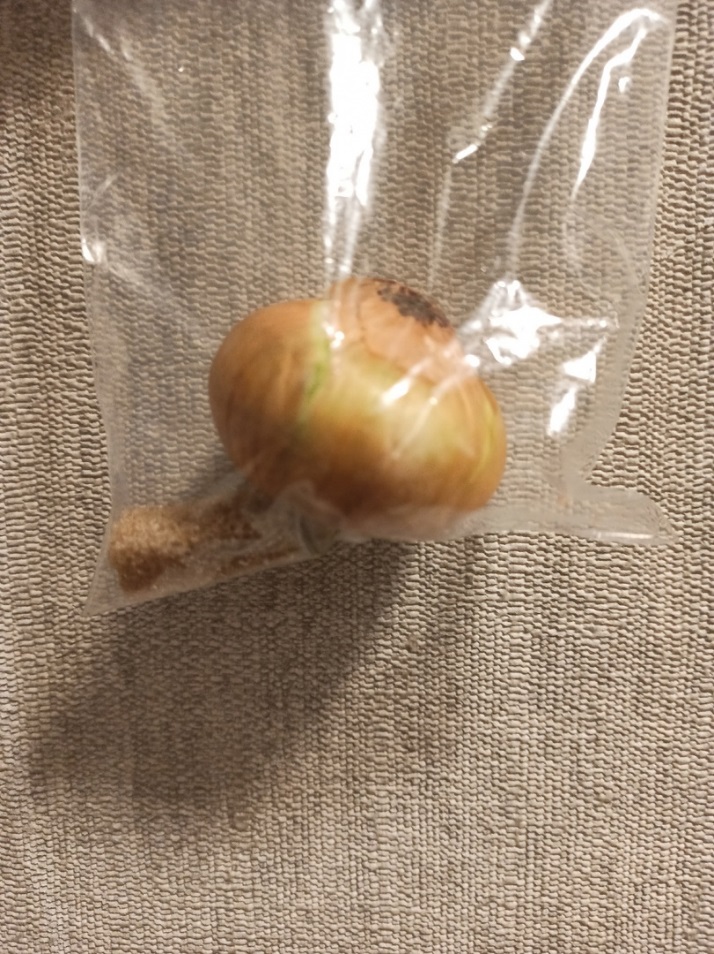 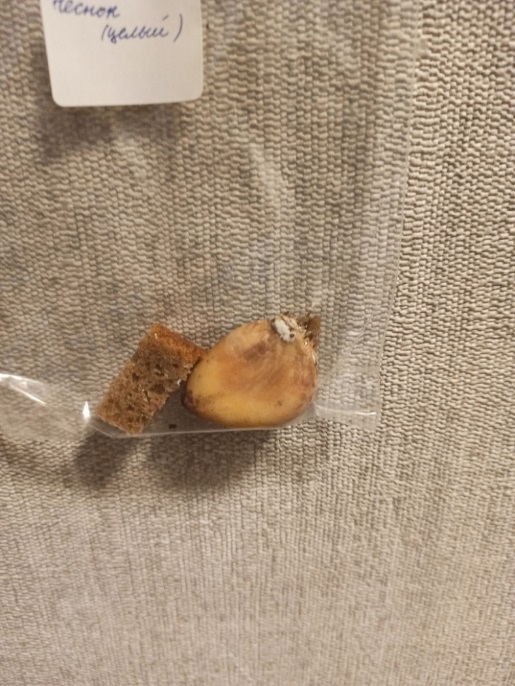 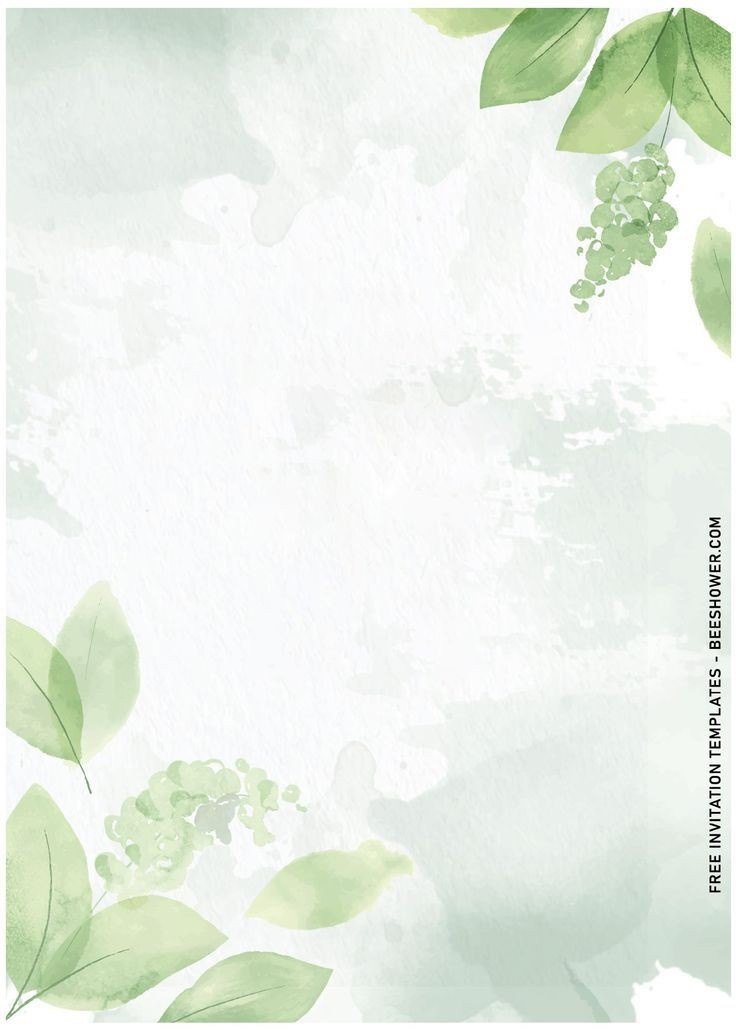 Вывод
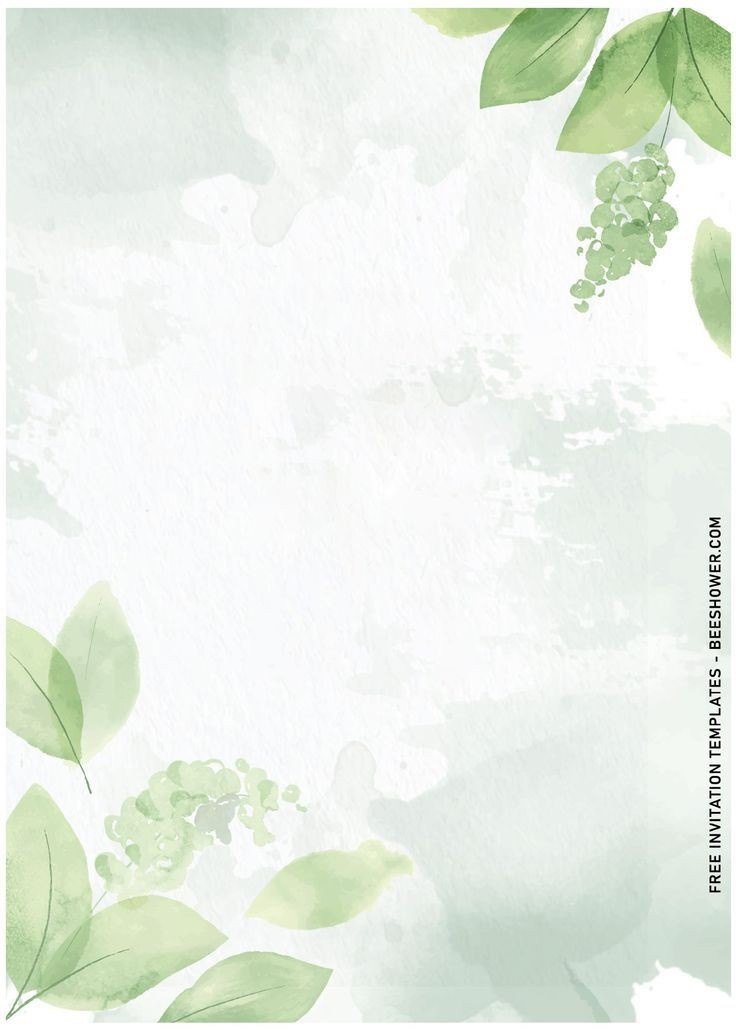 Рекомендации
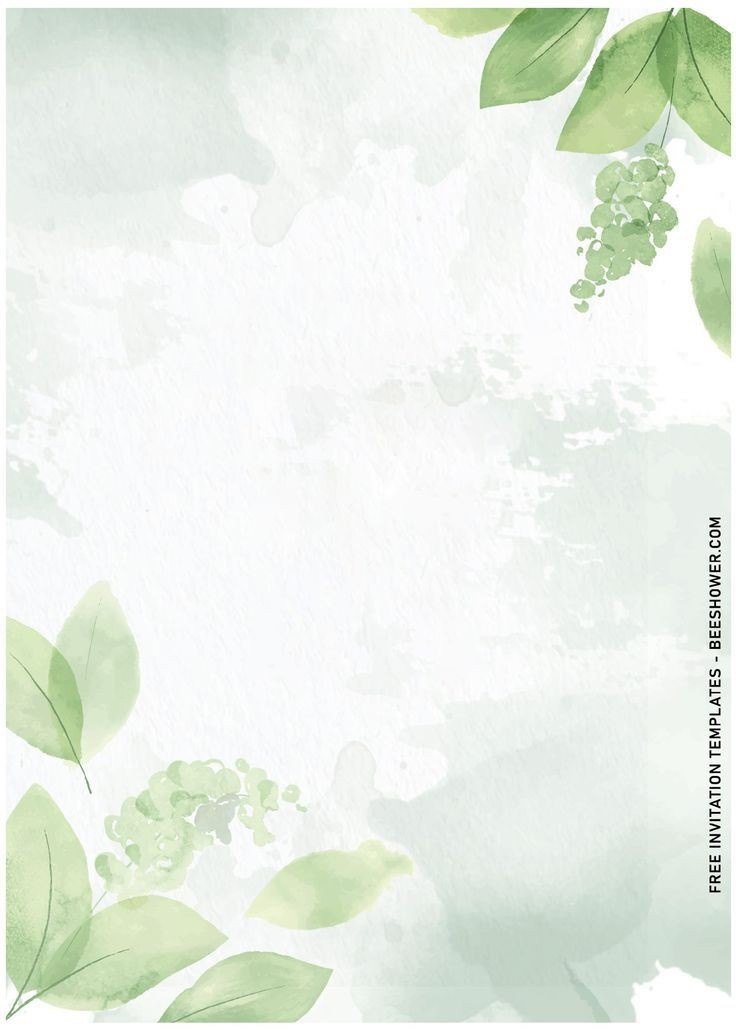 Спасибо за внимание!